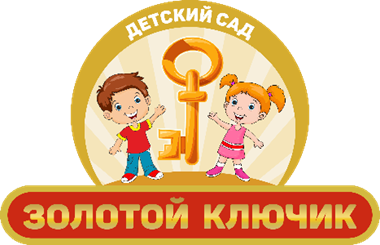 «Применение современных технологий в работе с воспитанниками, способствующих их успешной социализации»

                                            Выполнила: Филимонова  М.С.
Сегодня мы рассмотрим какие современные       технологии могут быть применены в работе с   детьми, чтоб помочь им адаптироваться в обществе.
Игровые технологии
1.Робототехника и ЛЕГО- конструирование
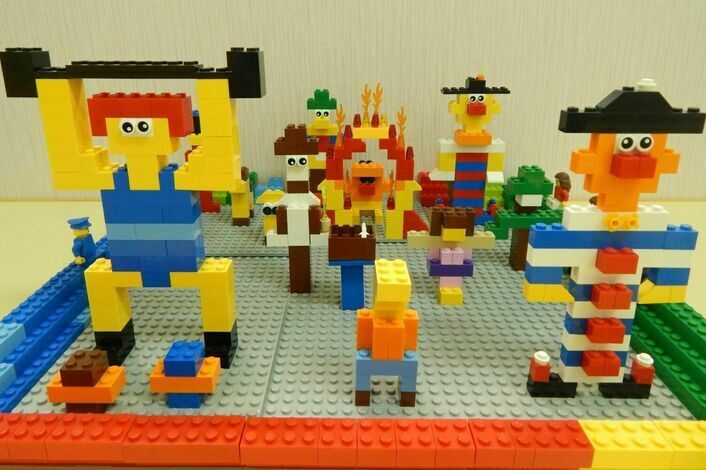 «Квест- технология».
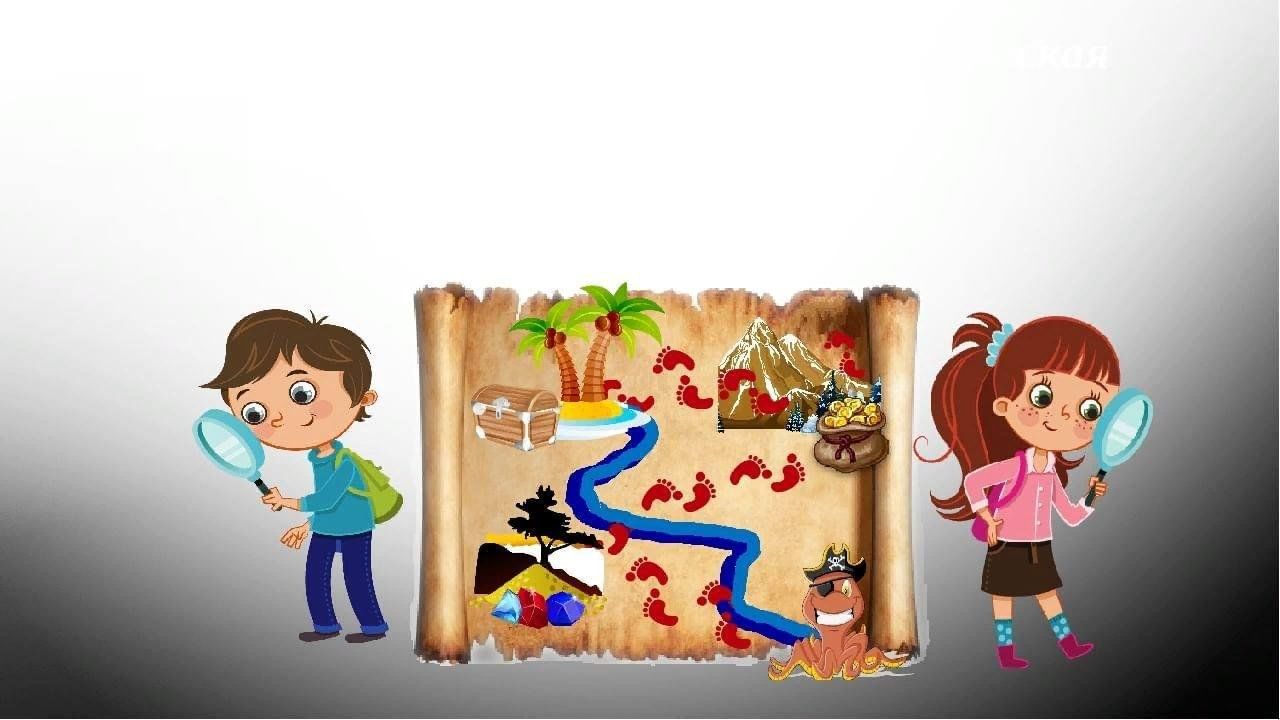 Пластилиновые заплатки
SandArt
Прищепкотерапия
Палочки Д.Кюизинера
Логические блоки Дьенеша
Игропластика
Технологии интерактивного обучения.
1. Работа в парах.
2. Работа в малых группах.
3. Незаконченное предложение. (Жили – были король и королева, и вот однажды... )по цепочке.
4. Мозговой штурм.
5. Броуновское движение.
6. Дерево решений.
7. Ролевая (деловая) игра.
     8. Мастерская.
Технология ИКТ – интерактивная технология
Технология мнемотехника
Технология проектов
АR- технология
Онлайн платформы
Применение современных технологий в работе с воспитанниками может значительно повысить эффективность работы и способствовать успешной социализации. Они позволяют получать детям новые знания и навыки, развивать свои способности и умения, общаться с другими участниками и расширять свой кругозор. Это способствует их адаптации в обществе и успешной интеграции в него.
Однако важно помнить, что технологии не являются панацеей и должны использоваться в сочетании с другими методами работы.  Кроме того,  важно учитывать индивидуальные особенности воспитанников и подбирать технологии, соответствующие их возрасту, интересам и целям работы.
Спасибо за внимание!